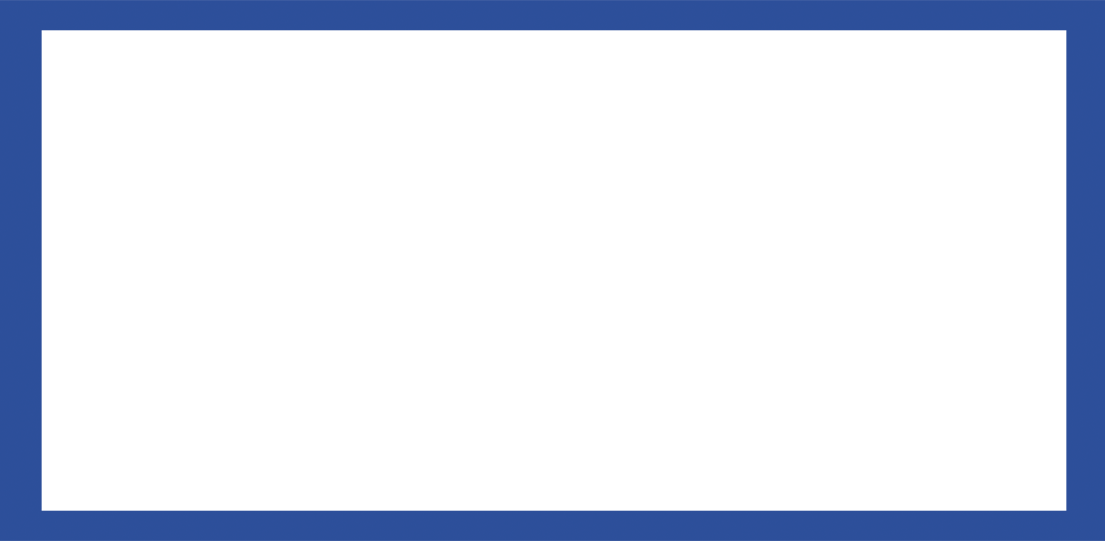 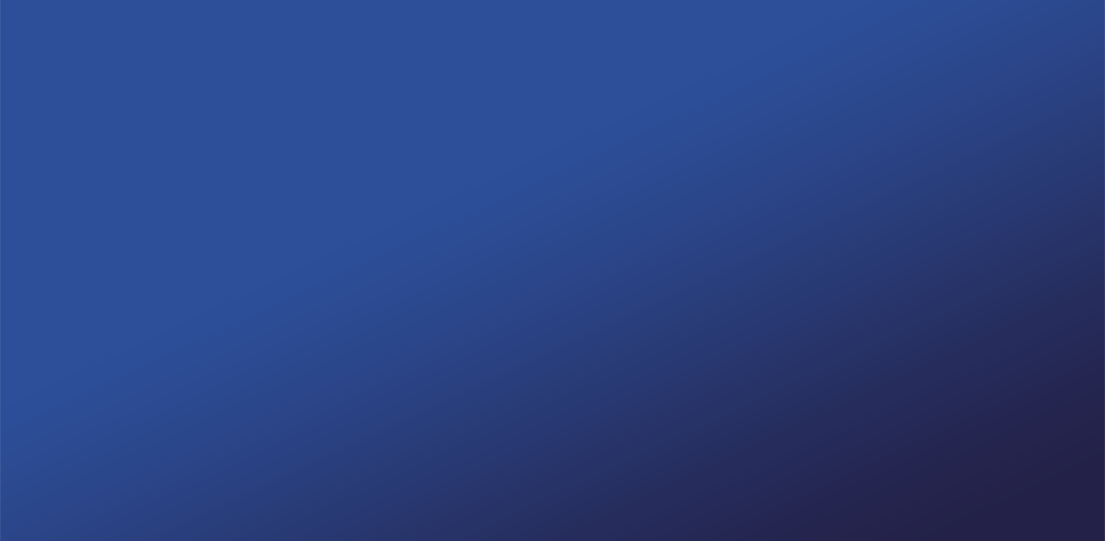 ПРОКУРАТУРА РОССИЙСКОЙ ФЕДЕРАЦИИ 
ПРОКУРАТУРА 
РЕСПУБЛИКИ БАШКОРТОСТАН
Какие права предоставлены гражданам действующим законодательством?
Граждане имеют право:
- обратиться как индивидуально, так и в группе с другими лицами (Коллективно); устно на личном приеме, письменно, направив обращение по почте или через Интернет;
- знакомиться с документами и материалами, касающимися рассмотрения обращения, если оно не затрагивает права, свободы и законные интересы других лиц и если в указанных документах и материалах не содержатся сведения, составляющие государственную или иную охраняемую законом тайну;
- прекратить рассмотрение обращения по собственной инициативе, подав в орган, куда он направлял обращение, заявление в произвольной форме;
- обжаловать в вышестоящий орган или в суд принятое по обращению решение или действие (бездействие) в связи с рассмотрением обращения.
Какие сроки установлены для рассмотрения обращений граждан?
Регистрация обращений производится в течение 3 дней с момента его поступления.
Установленный срок рассмотрения письменного обращения – 30 дней с момента регистрации обращения в органе. В исключительных случаях этот период может быть увеличен руководителем органа еще на 30 дней. О продлении срока рассмотрения обращения гражданин должен быть уведомлен.
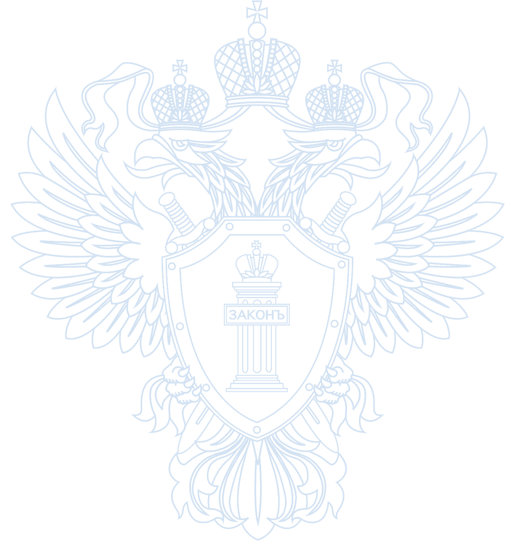 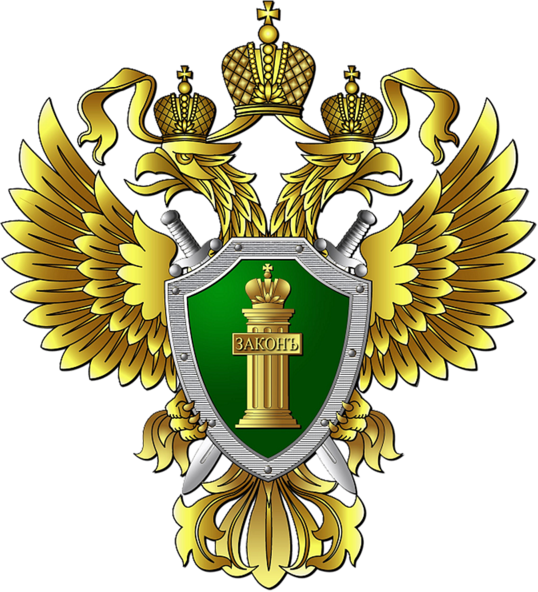 Какая ответственность установлена за ненадлежащее рассмотрение обращений граждан органами государственной власти и органами местного самоуправления?

Статья 5.59 Кодекса Российской Федерации об административных правонарушениях «Нарушение порядка рассмотрения обращений граждан».
Нарушение установленного законодательством Российской Федерации порядка рассмотрения обращений граждан, объединений граждан, в том числе юридических лиц, должностными лицами государственных органов, органов местного самоуправления, государственных и муниципальных учреждений и иных организаций, на которые возложено осуществление публично значимых функций, -
влечет наложение административного штрафа в размере от пяти тысяч до десяти тысяч рублей.
Что необходимо знать, чтобы своевременно получить ответ на свое обращение?
- указать в обращении Ф.И.О., почтовый адрес, по которому он ожидает ответ, или электронный адрес;
написать текст разборчивым почерком или напечатать его на компьютере, поставить подпись и дату;
в подтверждение изложенных доводов к обращению можно приложить документы или иные материалы. 

Что не допускается указывать в обращении?
выражать в обращении свои гневные чувства по отношению к какому-либо должностному лицу или деятельности органа в целом, 
употреблять нецензурные либо оскорбительные выражения, угрожать жизни, здоровью и имуществу должностного лица или членов его семьи.
В случае получения такого обращения государственный орган или орган местного самоуправления вправе оставить его без ответа по существу поставленных в нем вопросов.